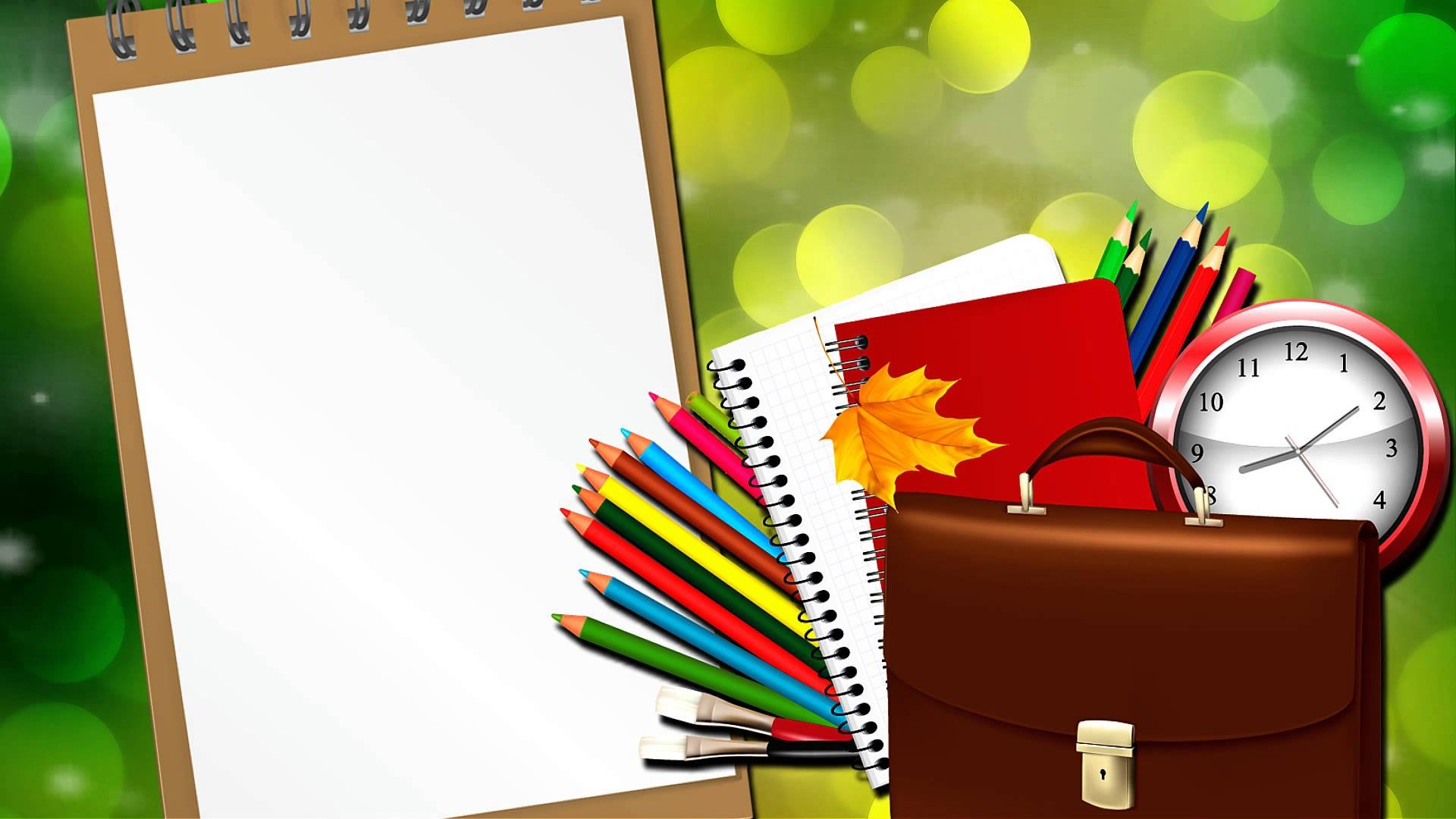 РЕЗУЛЬТАТЫ АНКЕТЫ от 24.08.23
1. Хотели бы Вы продолжить быть наставником или стать им, если таковым не являетесь?
2. Сколько времени нужно уделять наставляемому для получения им необходимых знаний и навыков?
3. В каком соотношении должно находиться затраченное на наставничество время для  проработки теоретических знаний и практических навыков?
4. Чему вы отдаете предпочтение при получении новых знаний и навыков? (личные встречи, онлайн-консультации, мастер-классы и т.п., приветствуется свой вариант ответа!)
1. Вы готовы учиться и 	совершенствовать свой профессионализм?
ПРЕДЛОЖЕНИЯ:
Спасибо за внимание!
С наступающим 1 сентября!